Green Up Your CleanupUsing the ASTM Standard: A Primer
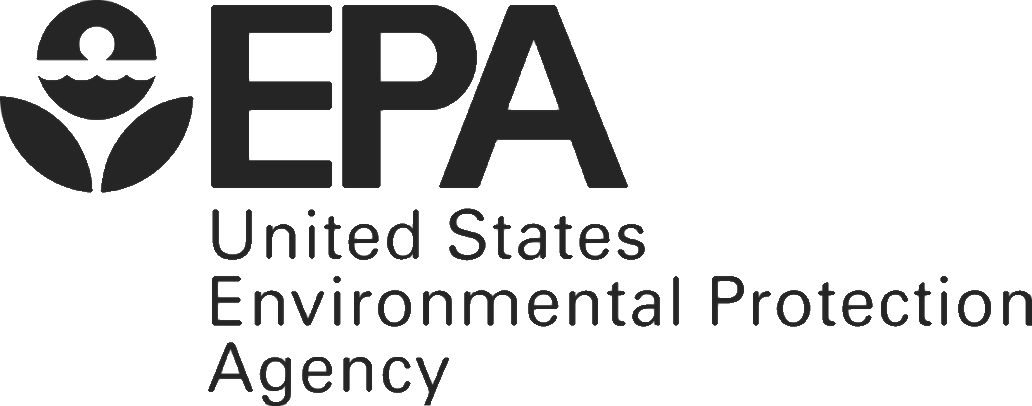 Deb Goldblum, EPA Region 3 
Clu-In Webinar
September 28, 2016
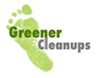 Myths and Truths
Greener Cleanups Are…. 
NOT just about GHG
NOT about the greenest technology
The same as green remediation
Integral to more sustainable cleanups
2
Broader View
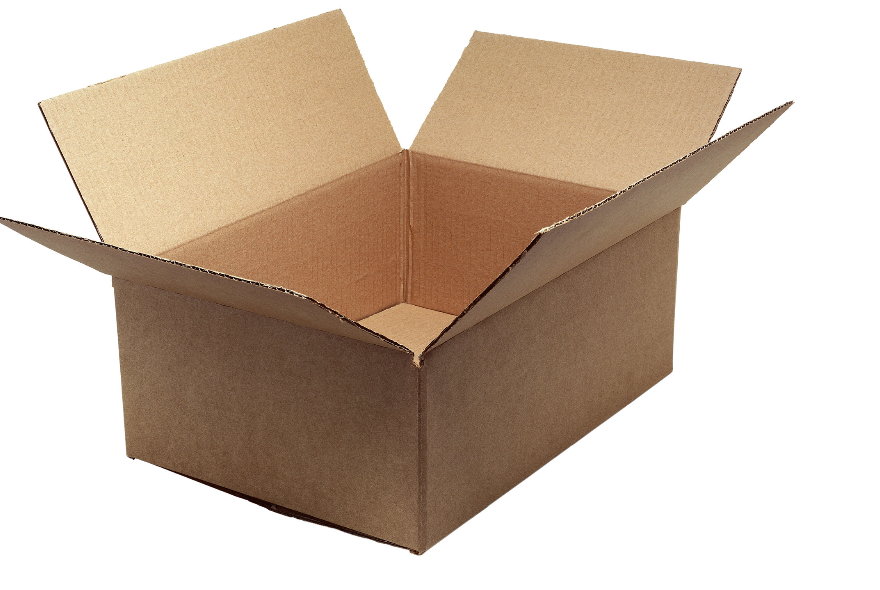 Particulate emissions
Waste generation
Site Cleanup
NOx
CO2
Material use
SOx
Water use
Energy use
3
EPA Greener Cleanup Principles
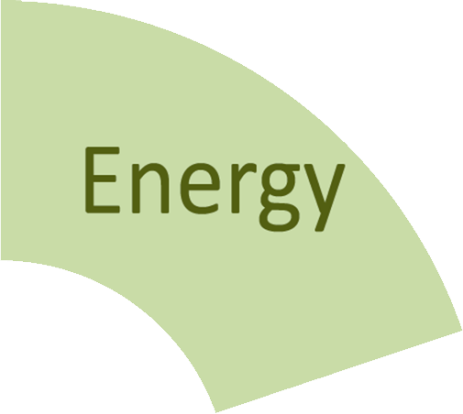 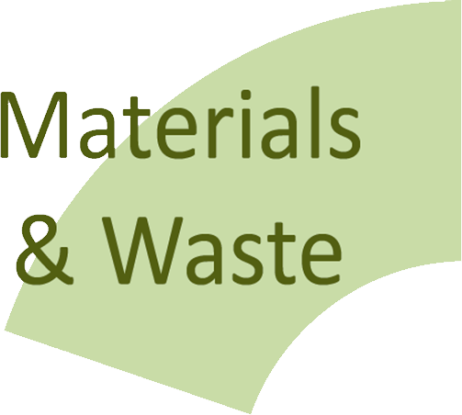 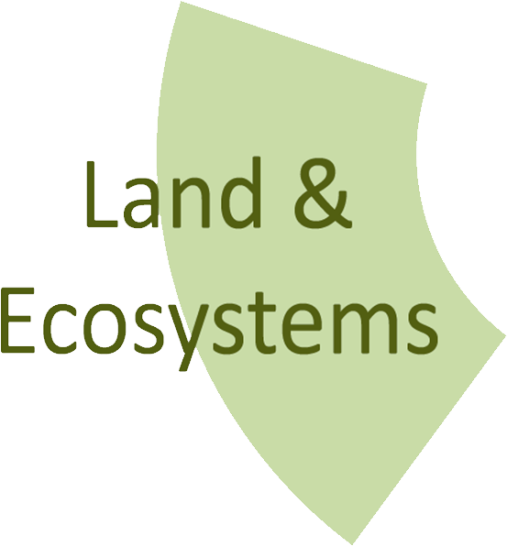 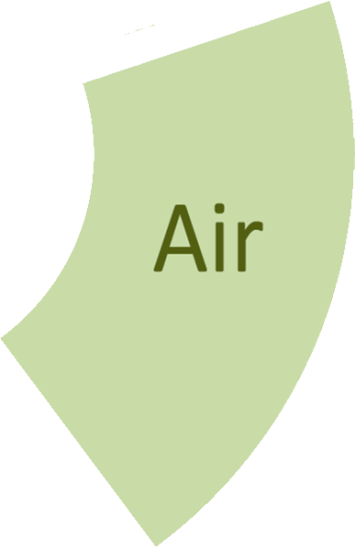 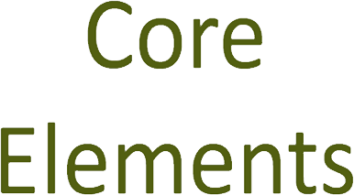 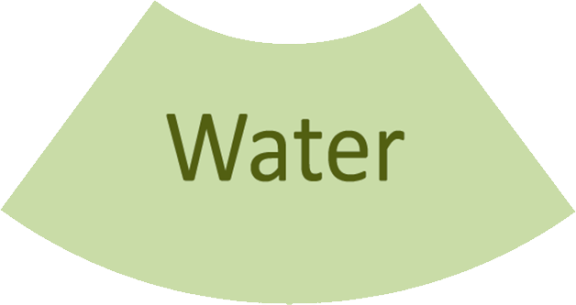 August 2009
4
Two Approaches: Same Endpoint
Cleanup Objectives
Apply BMPs
Any Site
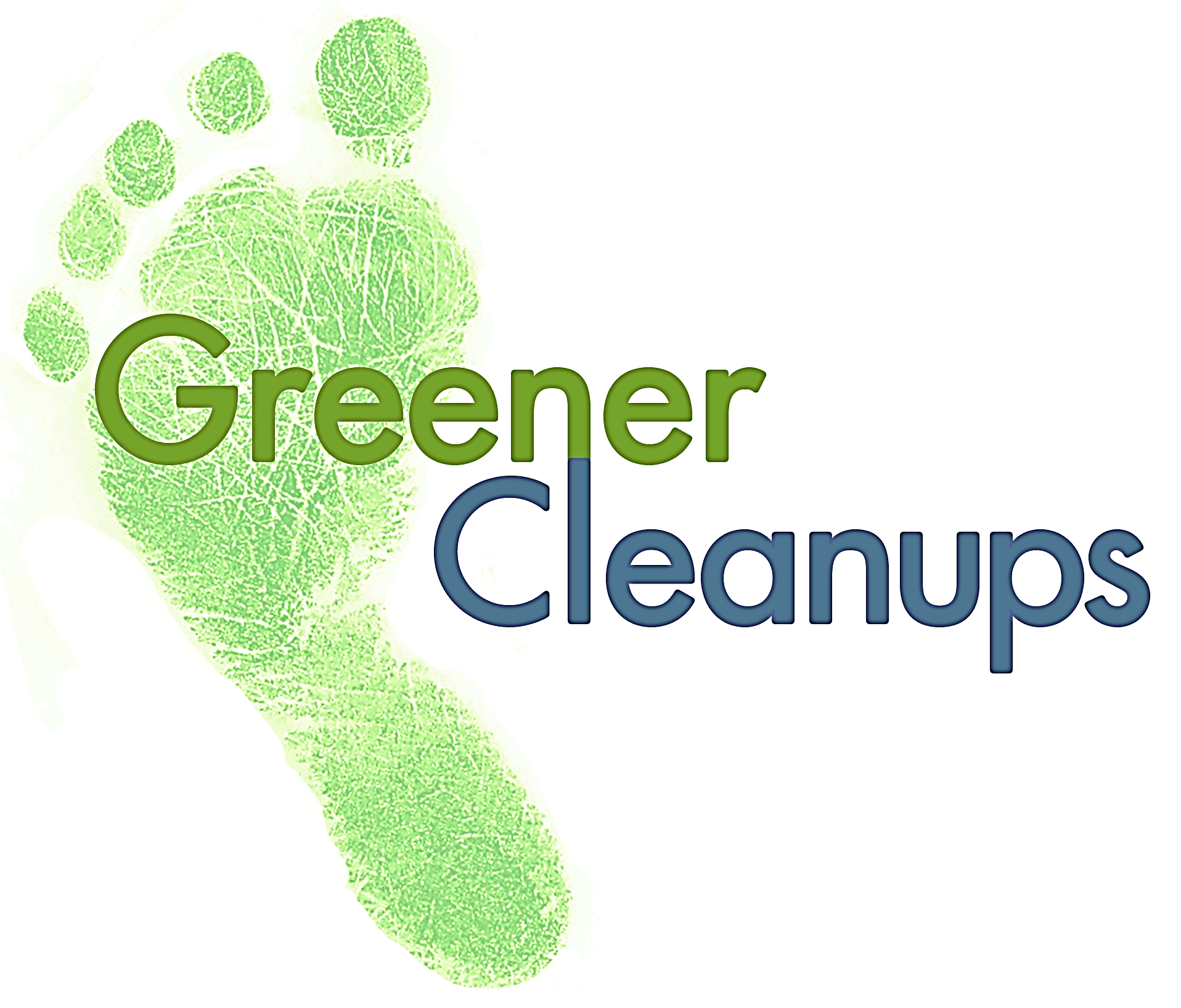 Large/Complex Site
Quantitative Evaluation
Focus key activities
Estimate impacts
Identify hidden contributors
5
ASTM’s Standard Guide for Greener Cleanups
Supports the tenets of EPA’s Greener Cleanup Principles
Applicable to individual or multiple phases of a cleanup
Identifies and employs best management practices “BMPs” 
Offers an option for a quantitative evaluation
Promotes transparency through a robust reporting structure
November 2013
6
Estimated Number of Contaminated Sites = 294,000  (United States, Cleanup horizon: 2004 – 33):
Source: www.clu-in.org/market
7
Standard Works at Any Site
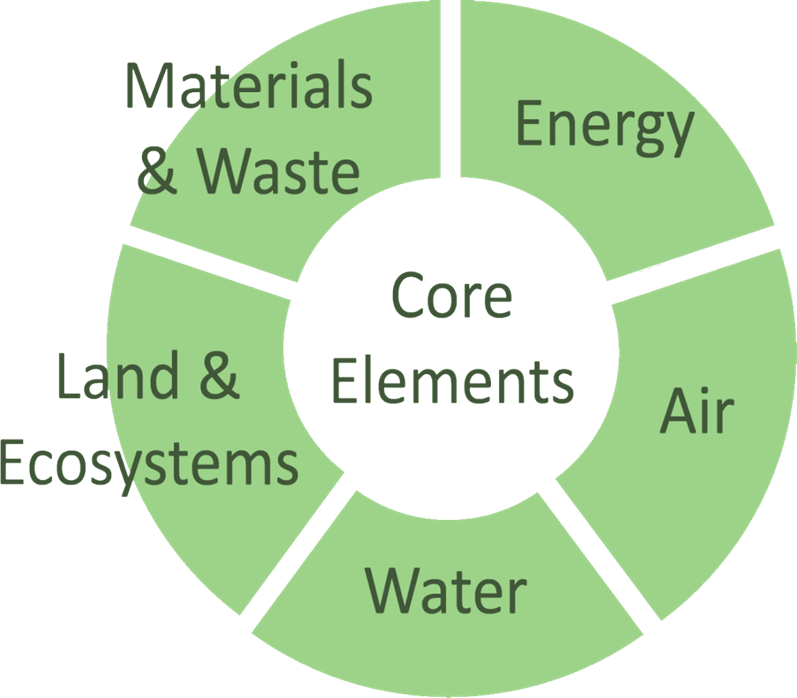 8
Best Management Practice Process
Step 1: Opportunity Assessment
Step 2: BMP Prioritization
Step 3: BMP Selection
Step 4: BMP Implementation
Step 5: BMP Documentation
Particulate emissions may be important for a region in non-attainment
The water footprint may be important in arid lands
Waste generation may be important for a community with concerns regarding landfill space
GHG emissions may be important to a municipality with GHG reduction goals
9
Step 1 BMP Opportunity Assessment Appendix X3 BMP Table
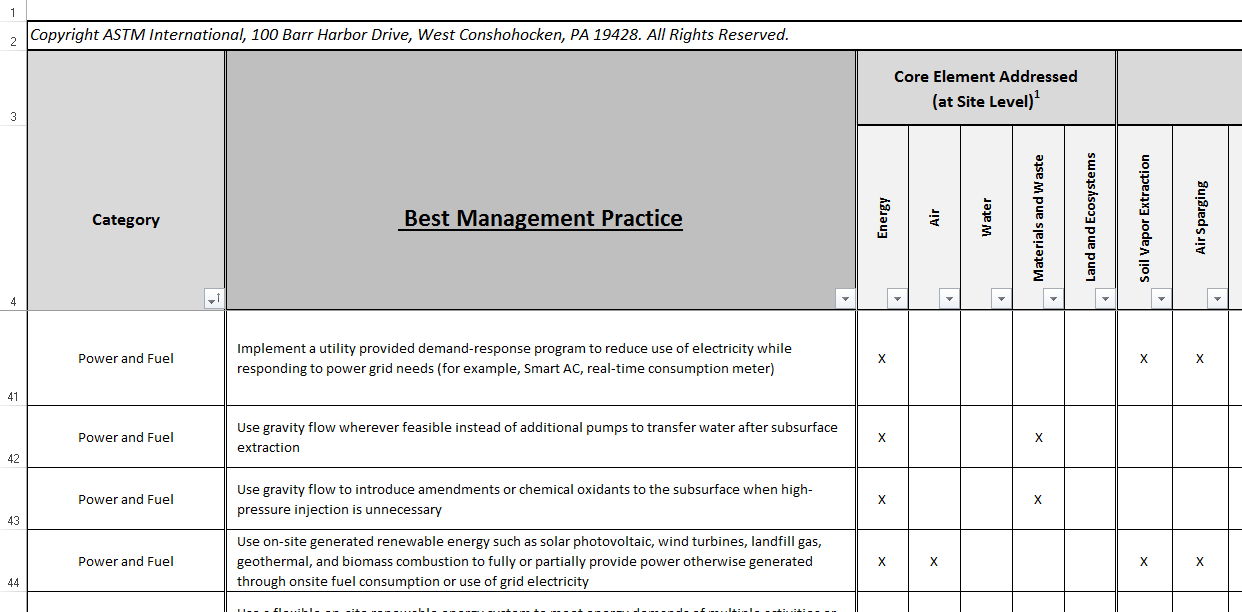 10
Step 1 BMP Opportunity Assessment
High
X
BMP 6
11
Step 2 BMP Prioritization
High
High
Med
High
Low
Low
Med
12
Step 2 BMP Prioritization
High
13
Step 3 BMP Selection
Cost
Effectiveness
14
Step 4 BMP Implementation
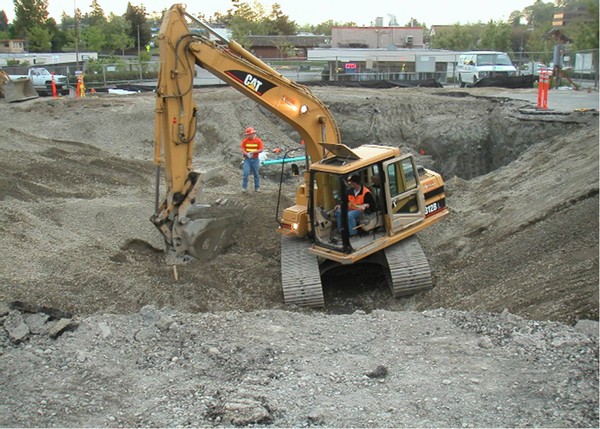 15
Step 4 BMP Implementation
Cost
X
Effectiveness
16
Step 5 BMP Documentation
Cost
Stuff Happens
Effectiveness
17
Reporting
Publicly Available: BMP Tables, Outcomes & Self-certification
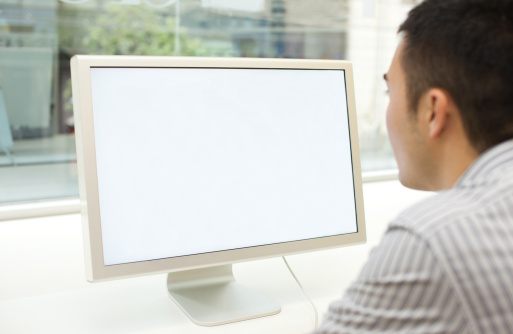 ASTM will post on website - Contact Kate Chalfin at: kchalfin@astm.org
18
Uses
Protocol					  Tool					   Reference
19
Outcomes
Defines       greener cleanup
Provides                       a level playing field
Promotes culture change
20
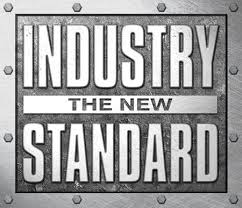 21